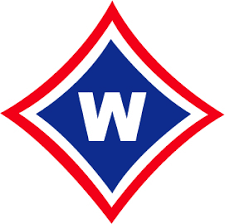 Welcome Class of 2027
10th Grade Administrators
10th Grade Resources
CLASS MEETING DATE:
August 16th
Time: 7:45 amWhere: Room #211
SPIRIT DAY VOTING
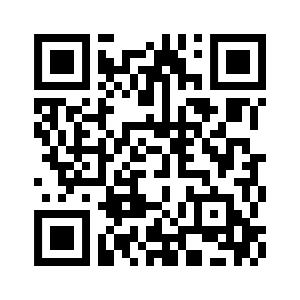 https://forms.gle/UTtkHygHiYFpKy6K6
Pool/beach day
Anything but backpack (with rules)
Dynamic duo
BBQ dad vs soccer mom
Country club vs country
Sports team/sports jerseys
T-SHirt VOTING
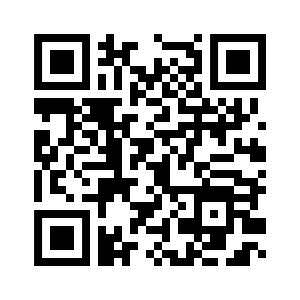 https://forms.gle/vom6xCaNaZghuo6d8
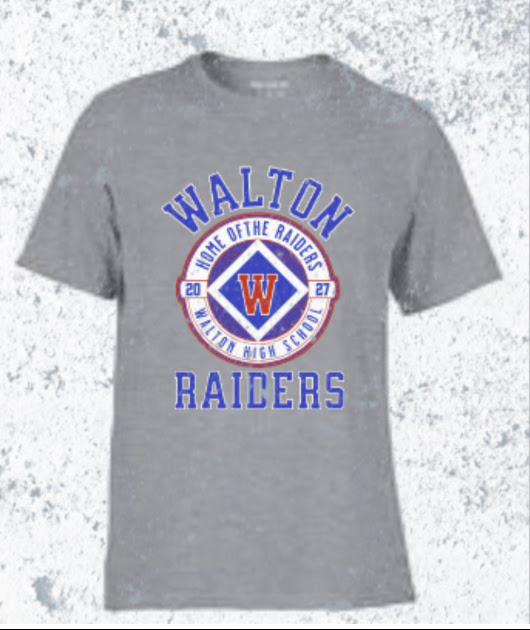 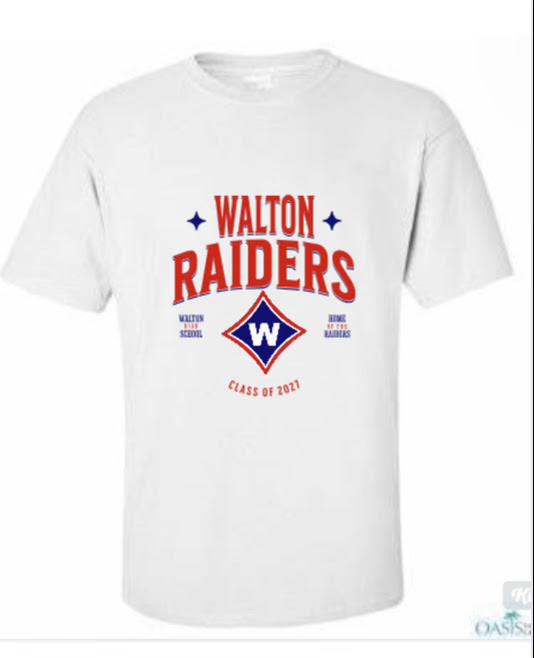 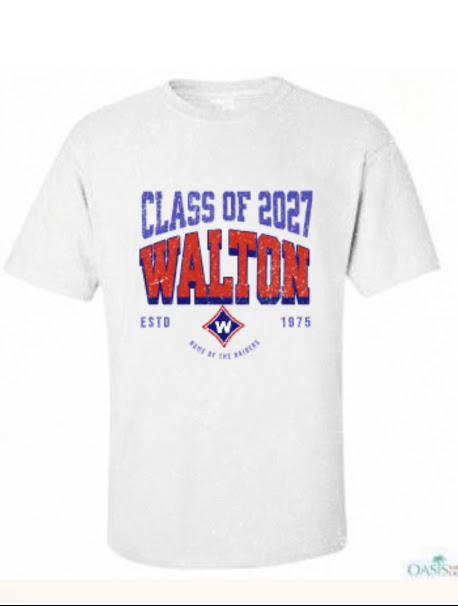 CCSD Email Addressfirst.last@students.cobbk12.org
Walton HS School calendarwww.waltonhigh.org
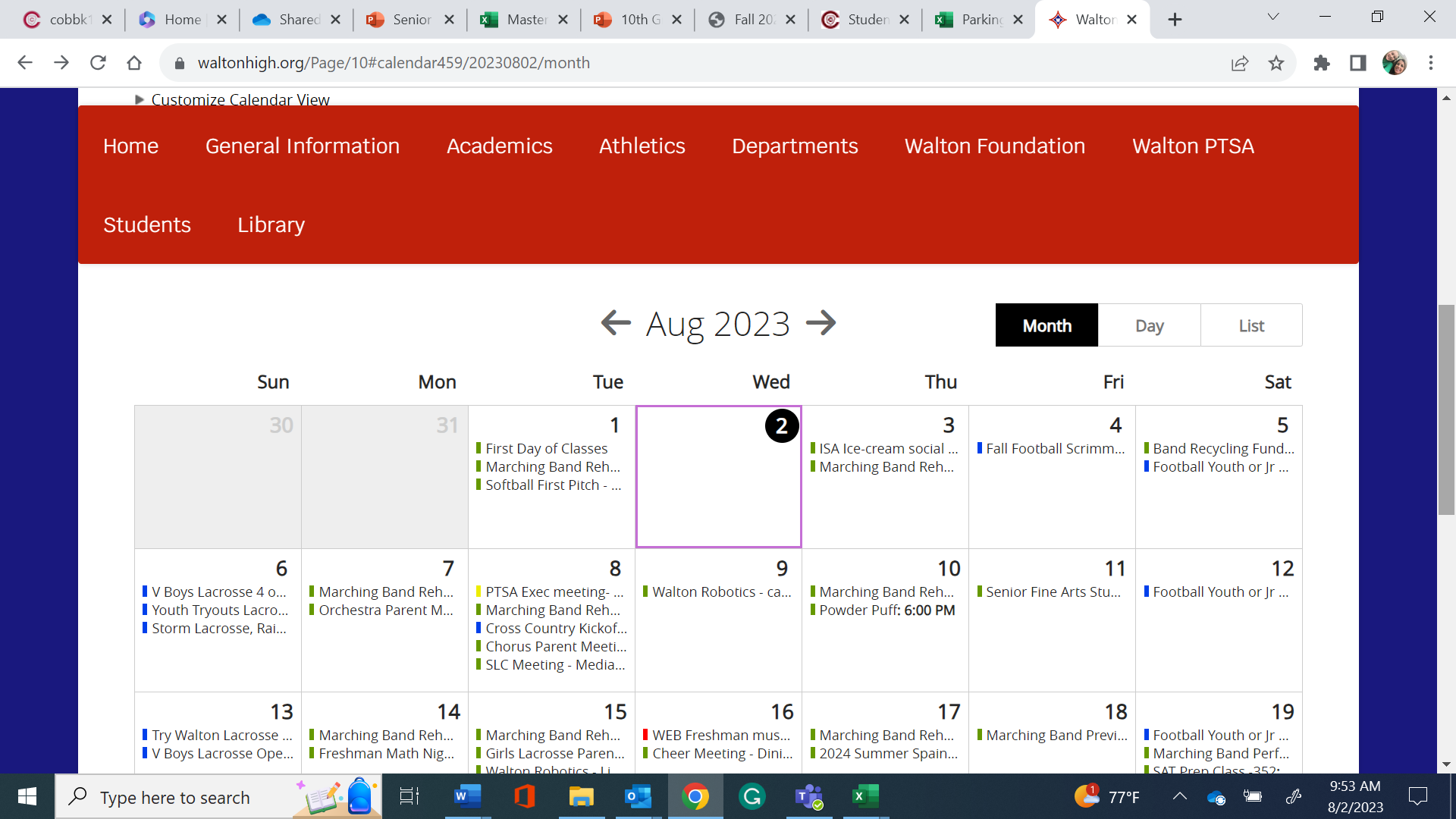 Behavior Expectations
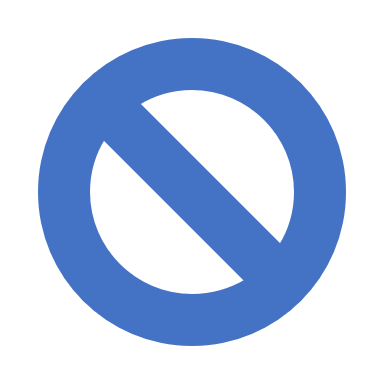 Get to school and class on time
You may not leave the school campus without permission
Bullying/harassment will not be tolerated
Vaping – 3 days OSS
Fighting – 10 days OSS
No more than 1 person in a bathroom stall
NO food deliveries from outside companies (UberEATS, Door Dash, etc.)
10th graders – NOT allowed to park on campus
Tardy Policy
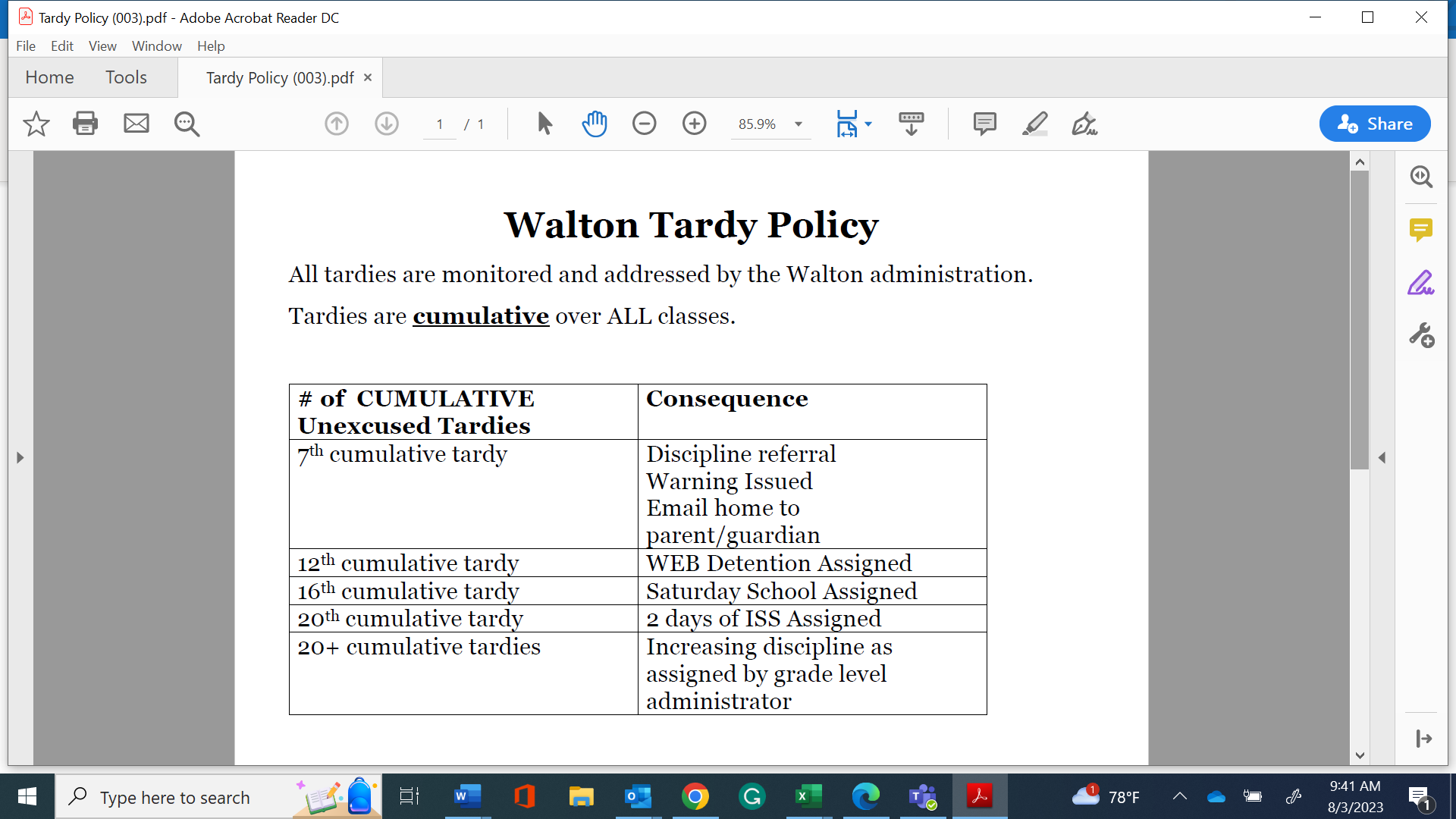 Social Media
Is it true?
Is it kind?
Is it necessary?
Consequences for actions: Cyberbullying 24/7

THINK BEFORE YOU POST!!
Dress Code
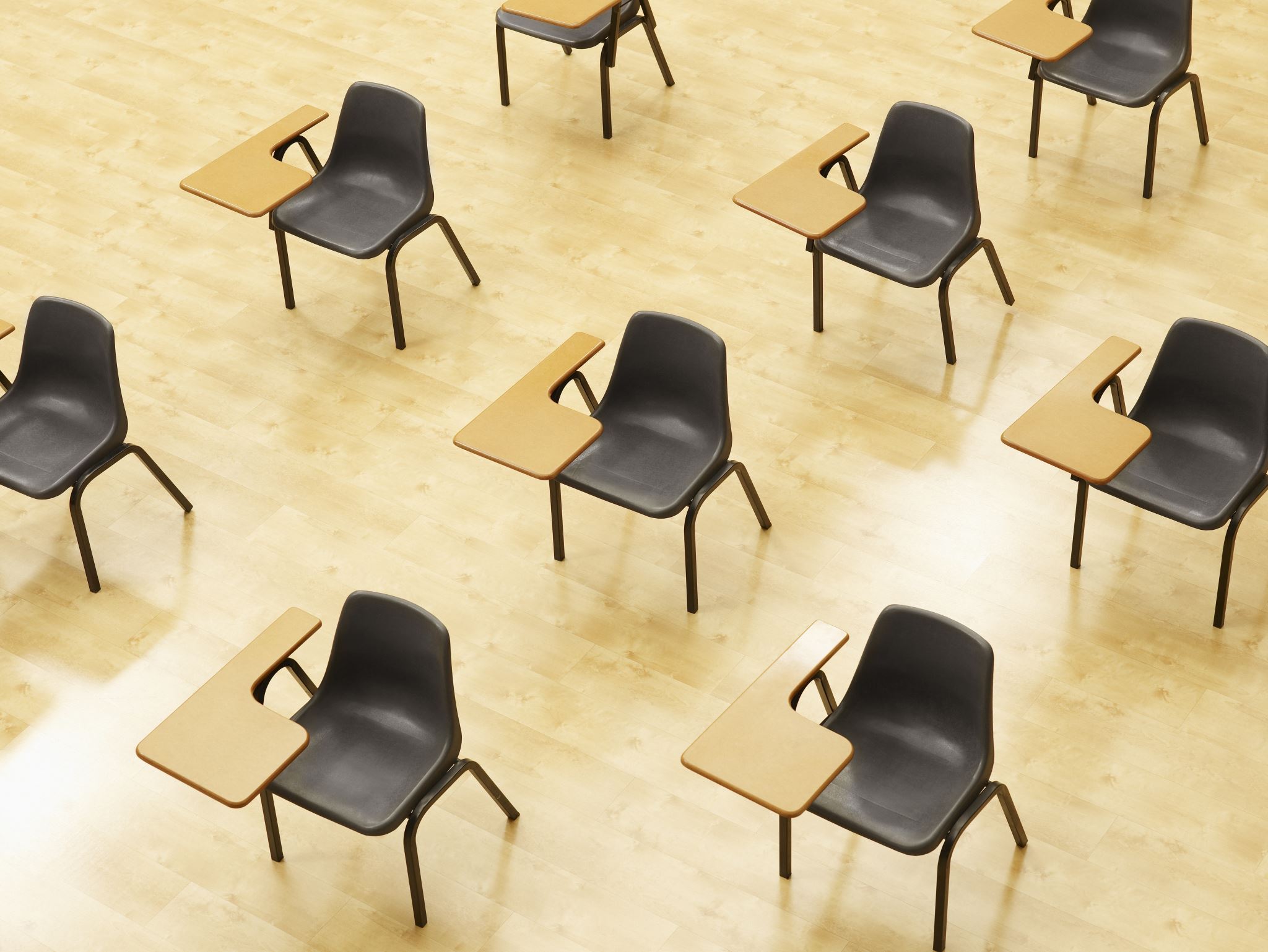 Honor Code
The faculty and students at Walton High School honor academic and personal integrity.  We believe that every student has the right to learn in an environment free from academic dishonesty.  Everyone has the duty to display honesty, integrity, respect, and responsibility, as these characteristics are essential in achieving and sustaining academic excellence.  Academic integrity is expected on classroom assignments as well as on summer or supplemental assignments.

Student agenda – consequences for violations of the Honor Code on pages 2-4
Zero Period
7:10 - 8:12 (62 min)
1st Period
8:20 - 8:50 (30 min.)
Homeroom 
8:56 - 9:05 (9 min.)
2nd Period
9:11 - 9:40 (29 min.)
3rd Period
9:46 - 10:15 (29 min.)
4th Period
10:21 - 10:50 (29 min.)
5th Period
10:56 - 11:25 (29 min.)
6th Period
11:31 - 12:00 (29 min.)
7th Period
12:06 - 12:35 (29 min.
Q Block
12:35 -12:55 (20 min.)
A Block
1:00 - 1:25 (25 min.)
B Block
1:30 - 1:55 (25 min.)
C Block
2:00 - 2:25 (25 min.)
D Block
2:30 - 3:00 (25 min.)
WEB (Wednesday Enrichment Block)
Importance of 10th Grade
Dr. Alpert – School Counselor
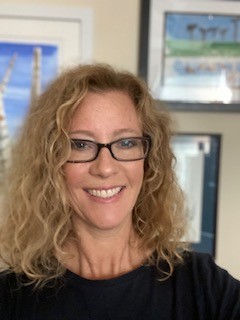 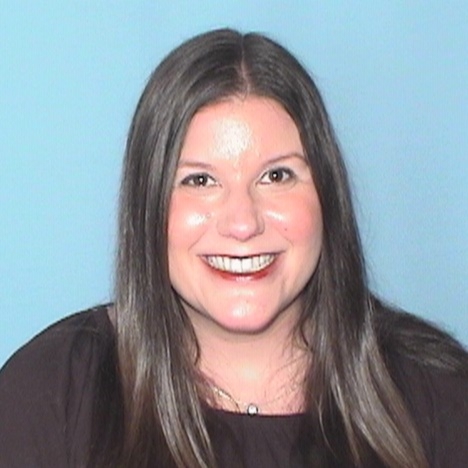 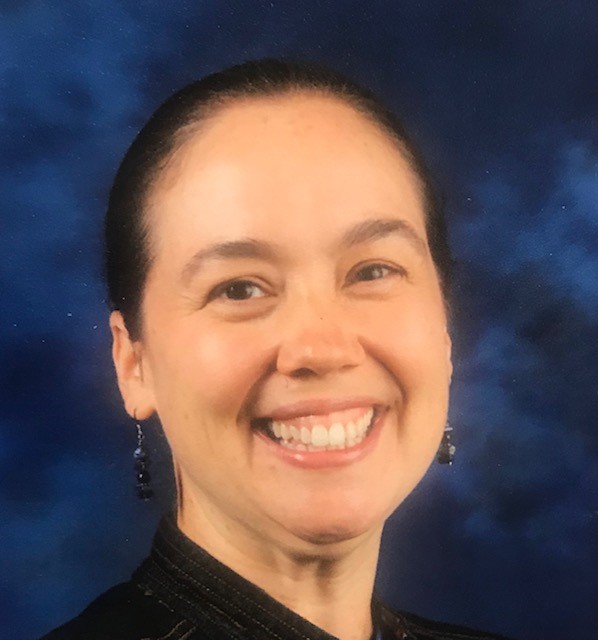 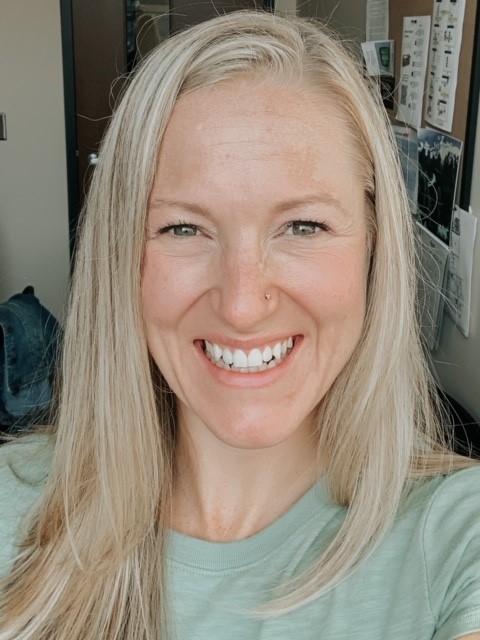 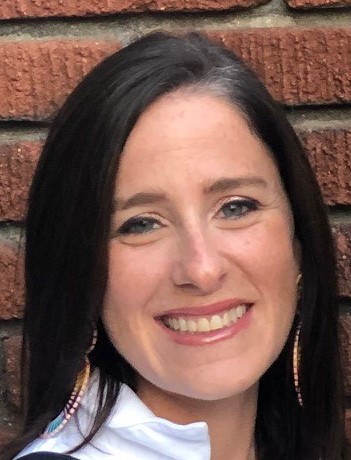 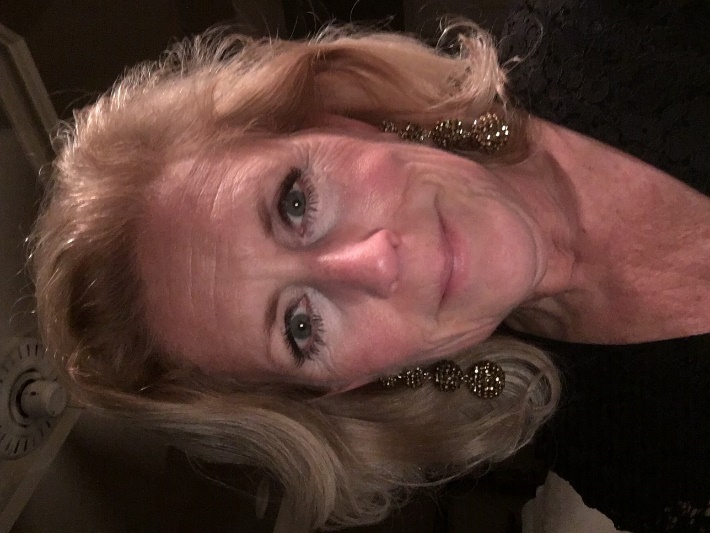 Mrs. Clary
A - Ch
Mrs. Alpert
Ci - G
Mrs. Dunham
H - K
Mrs. Watford
L - N
Mrs. Harwood
O - Si
Mrs. Fay
Sm - Z
Who are your school counselors?
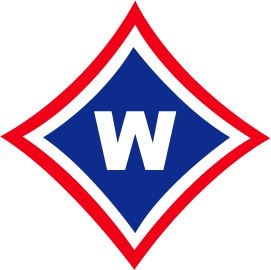 PSAT Day – 
Wednesday, October 9th (9th and 10th graders)
Wednesday, October 27 (11th graders)
Dual Enrollment for next school year
HOPE GPA & rigor courses
Ask for help when needed
Get involved!
10th Grade Year
[Speaker Notes: `]
10th Grade Year
Wed, Nov 13, at 6:30 pm
College Admissions Meeting
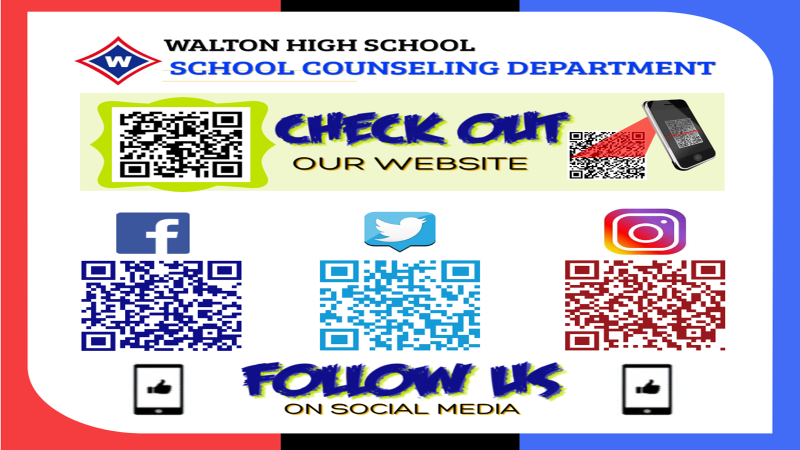 Athletics and Sportsmanship
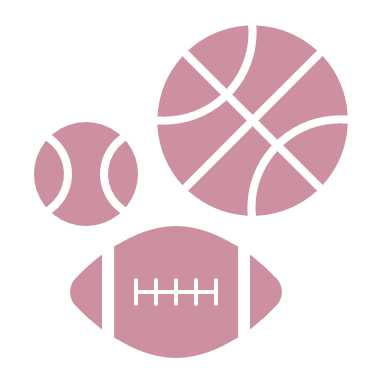 Expected Behavior 
Cheer for our teams/students
Do not yell disparaging remarks at opponents/officials.
Ejection from the event. Suspension from future events
Athletics and Extracurricular Information
Attend events - get connected 
How to purchase tickets- GoFan.com
All sports pass (www.mypaymentsplus.com)
Clubs/Organizations 
www.waltonhigh.org > students > clubs and organizations
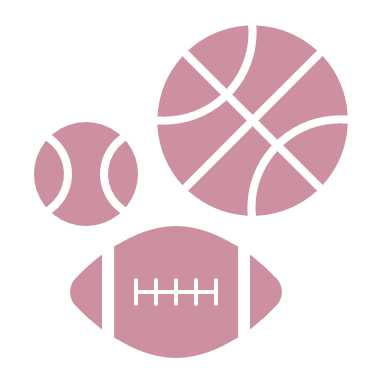 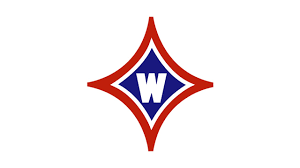 Have a great school year!